Волшебный подводный мир рассказа М. Горького «Случай с Евсейкой»
Подборка учителя начальных классов
МБОУ СОШ №12
Стебаковой Л.А.
Морская звезда
Лангуст
Эта фотография, автор: Неизвестный автор, лицензия: CC BY-ND
Краб
Актиния
Морская лилия
Креветка
Морская черепаха
Рак - отшельник
Голотурия
Морской пузырь
Сепия
Сифонофора
Осьминог
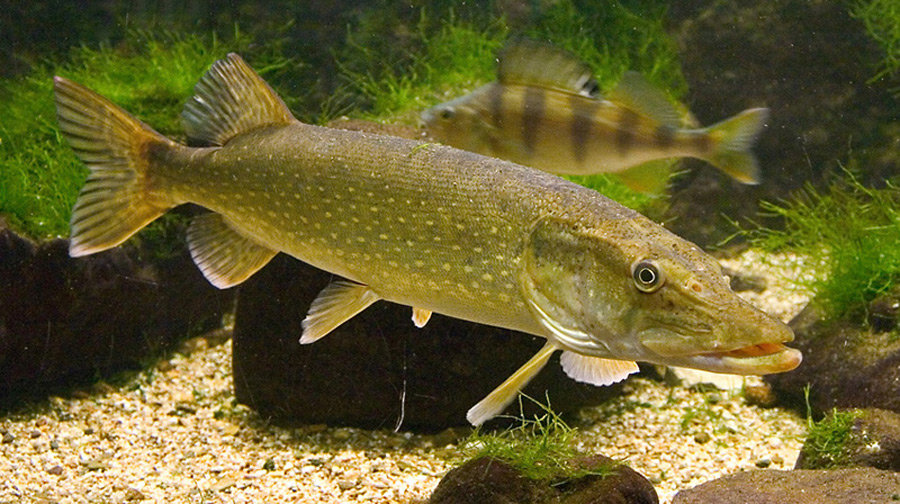 Щука                                                                                            Лещ
Фотографии взяты с различных сайтов сети Интернет